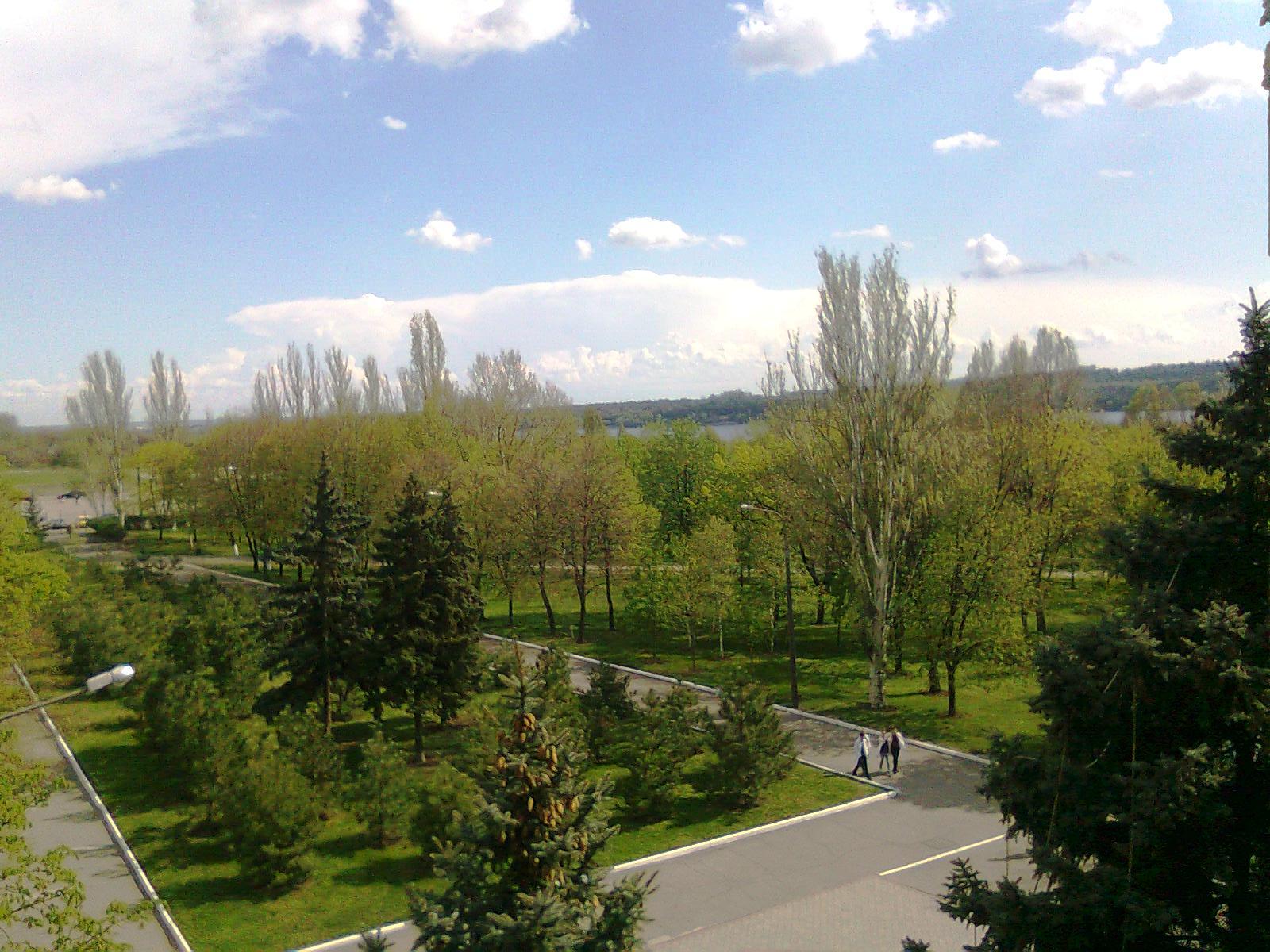 Фото1830.jpg
Роль ендокринних залоз у регуляції процесів фізичного, психічного та статевого розвитку
План
Статеві гормони
Гормони наднирників
Гормони щитовидної залози
Гормони нейрогипофізу
Регуляція кальцієвого гомеостазу
Верхні паращитовидні залози
Підтримують концентрацію кальцію в крові на константному рівні три гормони: кальцитонін, паратгормон і вітамін D. Основним регулятором секреції кальцитоніну і паратгормону є сам кальцій крові.
 Паращитовидна залоза
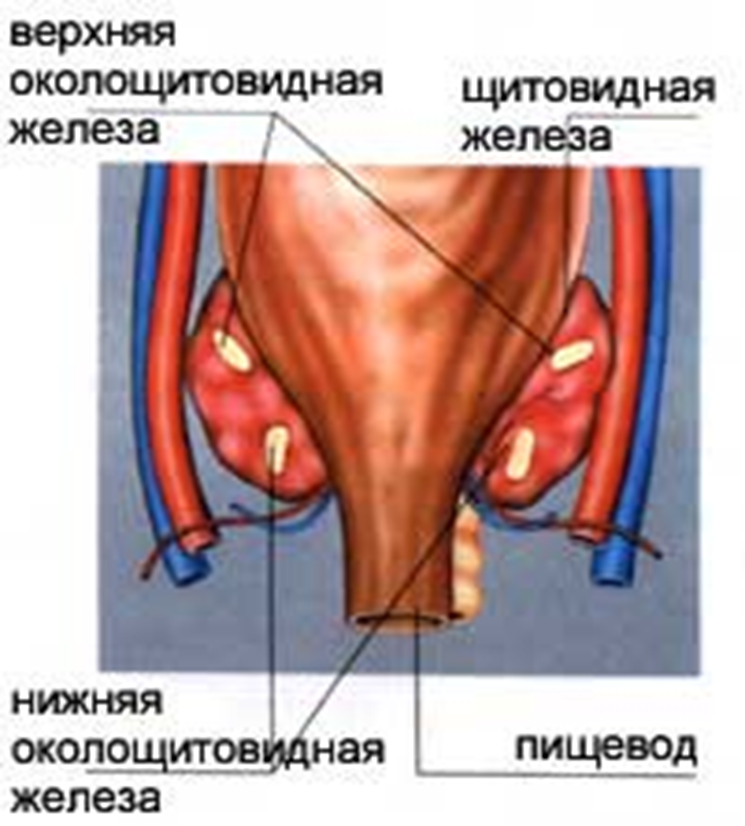 Щитовидна
залоза
До щитовидної залози прилягають чотири маленькі паращитовидні (білящитовидні) залози, що виділяють паратгормон, антагоніст кальцитоніну.
Нижні паращитовидні залози
Стравохід
У паращитовидних залозах синтезується білок (мол. Масою 9500) - паратгормон.
Низька концентрація кальцію в плазмі крові сприяє секреції, а висока - розпаду більшої частини синтезованого гормону. При низькій концентрації кальцію синтез гормону зростає головним чином за рахунок стимуляції проліферації клітин паращитовидних залоз.
Основний вплив ПТГ полягає в стимуляції реабсорбції кальцію в канальцях нирок.
Гормони щитовидної залози

Кальцитонін регулює вміст кальцію в крові і допомагає зберігати кальцій в кістках.
Біологічний ефект кальцитоніну
проявляється зниженням рівня кальцію і фосфору в крові, що є наслідком впливу кальцитоніну на кісткову тканину і нирки. У кістках кальцитонін пригнічує процеси резорбції як кальцію, так і білкового матриксу. Кальцитонін пригнічує активність і кількість остеокластів ..
Поряд з паратгормоном і кальцитоніном в підтримці фосфорно-кальцієвого гомеостазу велику участь бере вітамін D (D-гормон, холекальциферол або вітамін D3).
Синтез 1,25 (ОН) 2D3 в нирках здійснюється при наявності паратгормону і кальцитоніну.
Всі форми вітаміну D в організмі циркулюють в крові у зв'язаному з білками стані. 1,25 (ОН) 2D3 діє в кишечнику, збільшуючи синтез кальційзв'язуючого білка, відповідального за транспорт кальцію через мембрану клітин слизової оболонки кишечника. У кістковій тканині 1,25 (ОН) 2D3 мобілізує кальцій з використанням його знову з кісткової тканини для процесів мінералізації. Ця дія вітаміну не залежить від паратгормону.
Кальцитонін є гіпокальциємічним гормоном і секретується парафоллікулярнимі або С-клітинами щитовидної залози
Парафолікулярні клітини відносяться до клітин APUD-системи, які мають нервове походження (ектодерма нервового гребінця). У людини кальцитонін синтезується не тільки в щитовидній залозі, але також в вилочковій і паращитовидних залозах.
Кальцитонін людини являє собою поліпептид, що складається з 32 амінокислот. Найбільш ефективним (в 10 разів) у біологічному відношенні є кальцитонін лососевих риб у порівнянні з кальцитонином людини. Це пов'язано з більш тривалим періодом напіврозпаду і більш тривалим існуванням гормоно-рецепторного комплексу.
КАЛЬЦИТОНІН
Специфічним стимулятором секреції кальцитоніну є підвищення концентрації кальцію в крові більш 2,25 ммоль / л. Крім того, стимуляторами секреції кальцитоніну є катехоламіни, які здійснюють свою дію через b-адренергічні рецептори, холецистокінін, глюкагон, гастрин. Глюкагон і катехоламіни, взаємодіючи з рецепторами, збільшують вміст цАМФ, який стимулює секрецію кальцитоніну, так само як і паратгормона, тобто цАМФ є вторинним посередником секреції кальцитоніну.
Найбільш доведений ефект кальцитоніну полягає в зниженні резорбції кісток. В результаті зберігається кістковий матрикс, на якому осідає кальцій, завдяки чому рівень Са2+ в крові знижується, що забезпечує збереження його в організмі.
Крім того, утворення і секреція цього гормону залежать від рівня в крові гормонів шлунково-кишкового тракту і особливо гастрину. Тут проявляється як би "попереджуючий" сигнал про можливе надходження кальцію в кров. При надходженні великої кількості кальцію з їжею утворення гастрину зростає, що стимулює синтез кальцитоніну і засвоєння кальцію кістковим матриксом. В цей час секреція ПТГ ослаблена і тому в нирках знижена реабсорбція кальцію і він виводиться з сечею.
Перетворення вітаміну D і його вплив на обмін кальцію
Вітамін D в кінцевому рахунку стимулює всмоктування 
 Са2 + в кишечнику і гальмує виділення його з сечею.
Цим проявляється його антирахітичний ефект.
Вітамін D3
Печінка
Пригнічення
25-гідрокальциферол
Нирки
Стимуляція
Паратгормон
25-дигідрокальциферол
КИШЕЧНИК
Всмоктування кальцію в кишечнику
Пригнічення
Концентрація кальцію
(вільного) в крові
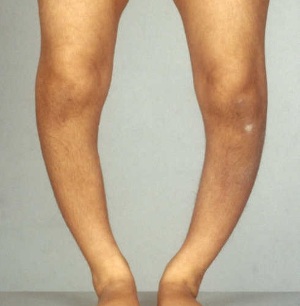 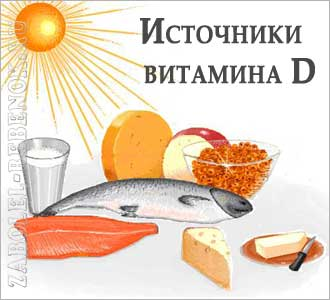 Джерело вітаміну D
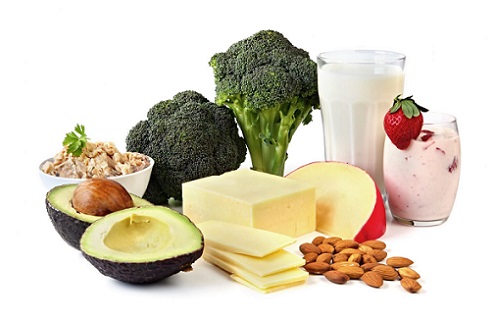 ЦНС і ендокрин-на система організму
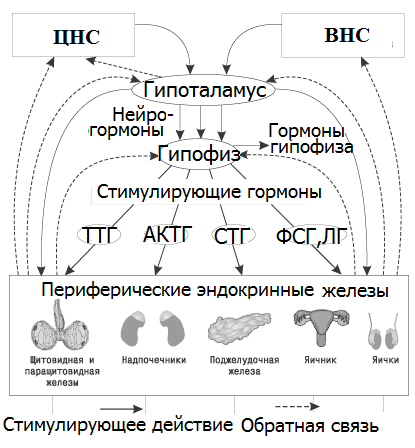 Гіпоталамус
Нейро-
гормони
Гормони
Гіпофізу
Гіпофіз
Стимулюючі гормони
Периферичні ендокринні залози
Підшлункова
залоза
Щитовидна і пара-
Щитовидна залози
Наднирники
Яєчник
Яєчка
Зворотній зв'язок
Стимулююча дія
Гіпоталамо-гіпофізарна система
Гіпоталамо-гіпофізарна система.
Зв'язок нервової системи та ендокринної здійснюється через гіпоталамус, нижню частину проміжного мозку.
Під дією його нейрогормонів (ліберинів і статинів), гіпофіз секретує тропні гормони, що регулюють роботу інших залоз внутрішньої і змішаної секреції.
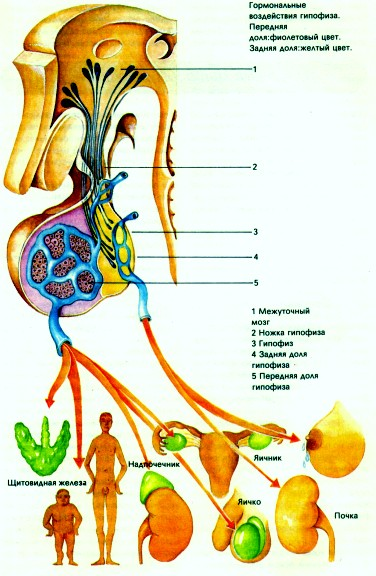 Гіпоталамо-гіпофізарна система
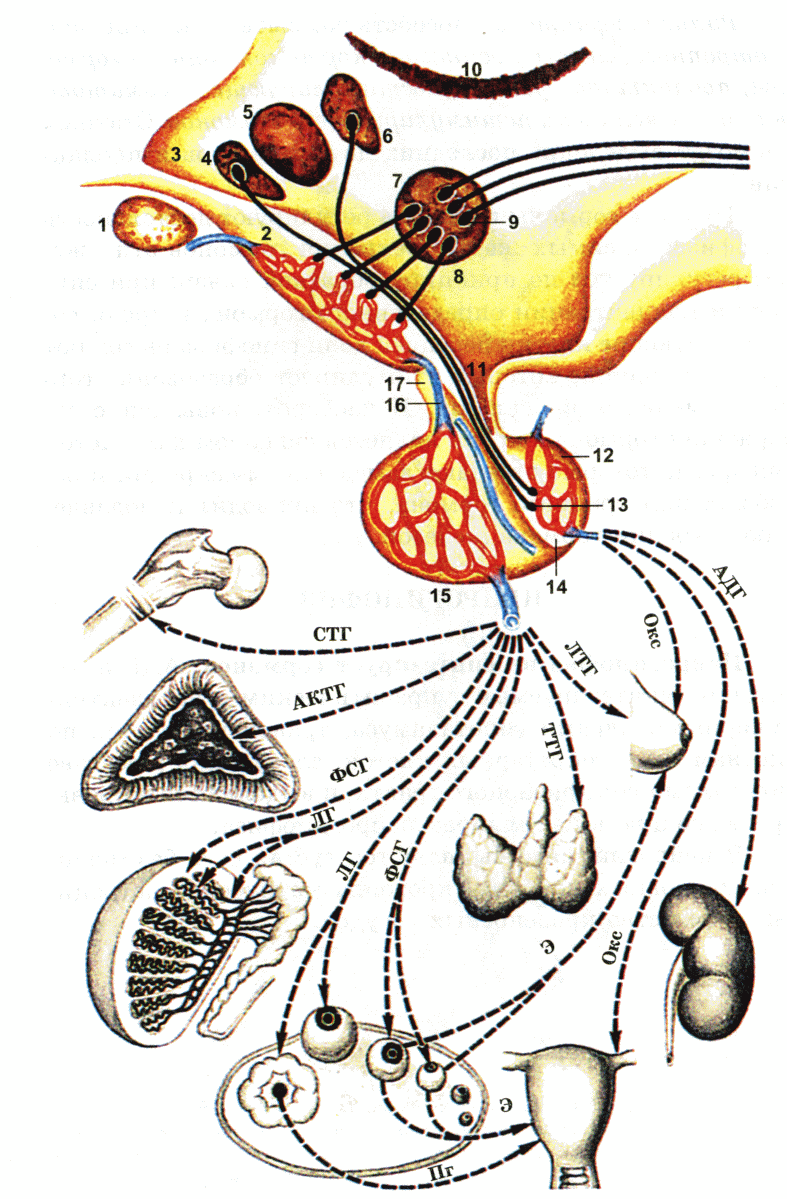 Потім, збуджуючи або гальмуючи гіпофіз і через нього відповідну залозу внутрішньої секреції, гіпоталамус переводить її функцію на потрібний рівень.

Вплив гіпоталамуса здійснюється двома шляхами. Вироблені ним нейрогормони по спеціальних капілярах потрапляють прямо в передню частку гіпофіза, а вплив на його задню частку здійснюється  спеціальними нервовими волокнами.
Гіпоталамо-гіпофізарна система
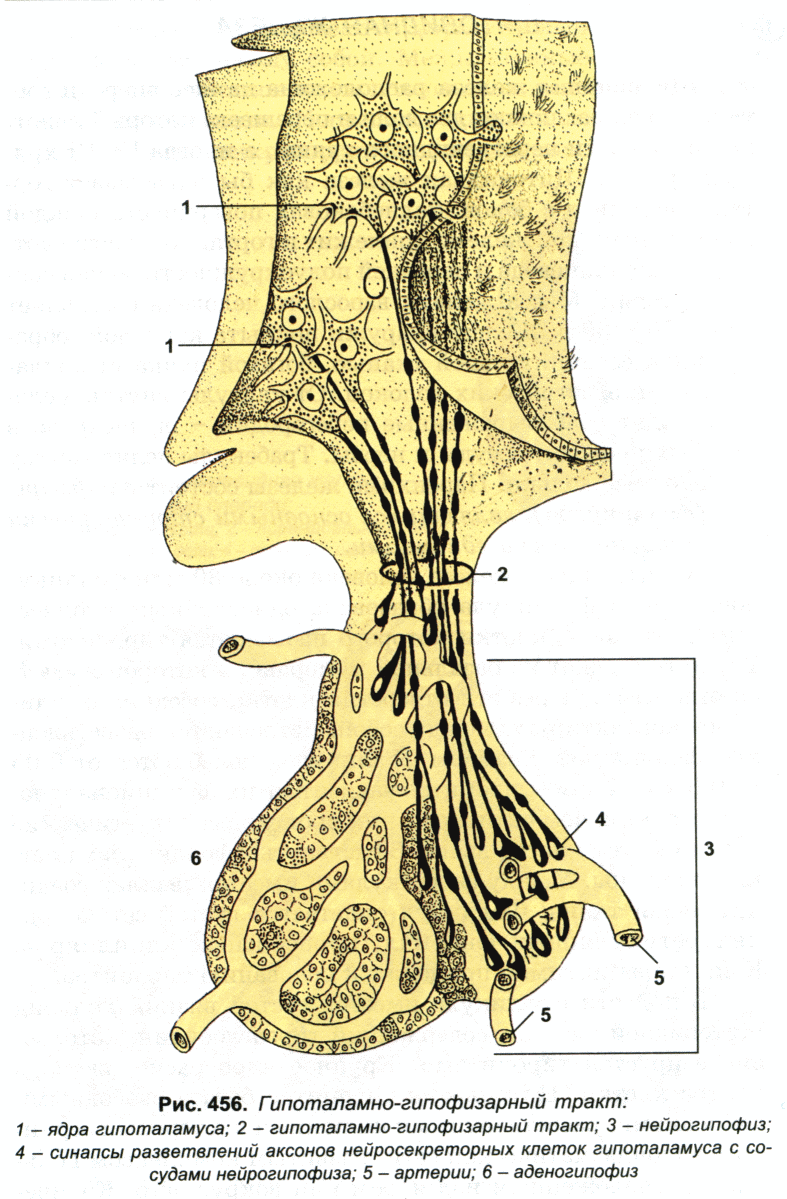 Гіпоталамо-гіпофізарна система є типовим прикладом тісного об'єднання нервового та гуморального способів регуляції функцій нашого організму.
Гіпоталамо-гіпофізарна система
Гіпофізарні гормони.

 Тиреотропний гормон (ТТГ) - впливає на щитовидну залозу, викликає утворення тироксину і трийодтироніну.

 Адренокортикотропний (АКТГ) – впливає на кору надниркових залоз, викликаючи утворення мінералокортикоїдів, глюкокортикоїдів.

 Фолікулостимулюючий гормон аденогіпофіза (ФСГ) стимулює утворення статевих клітин.

Лютеїнізуючий (ЛГ) - утворення статевих гормонів.

 Пролактотропний гормон секретується в кінці вагітності і призводить до вироблення молока.
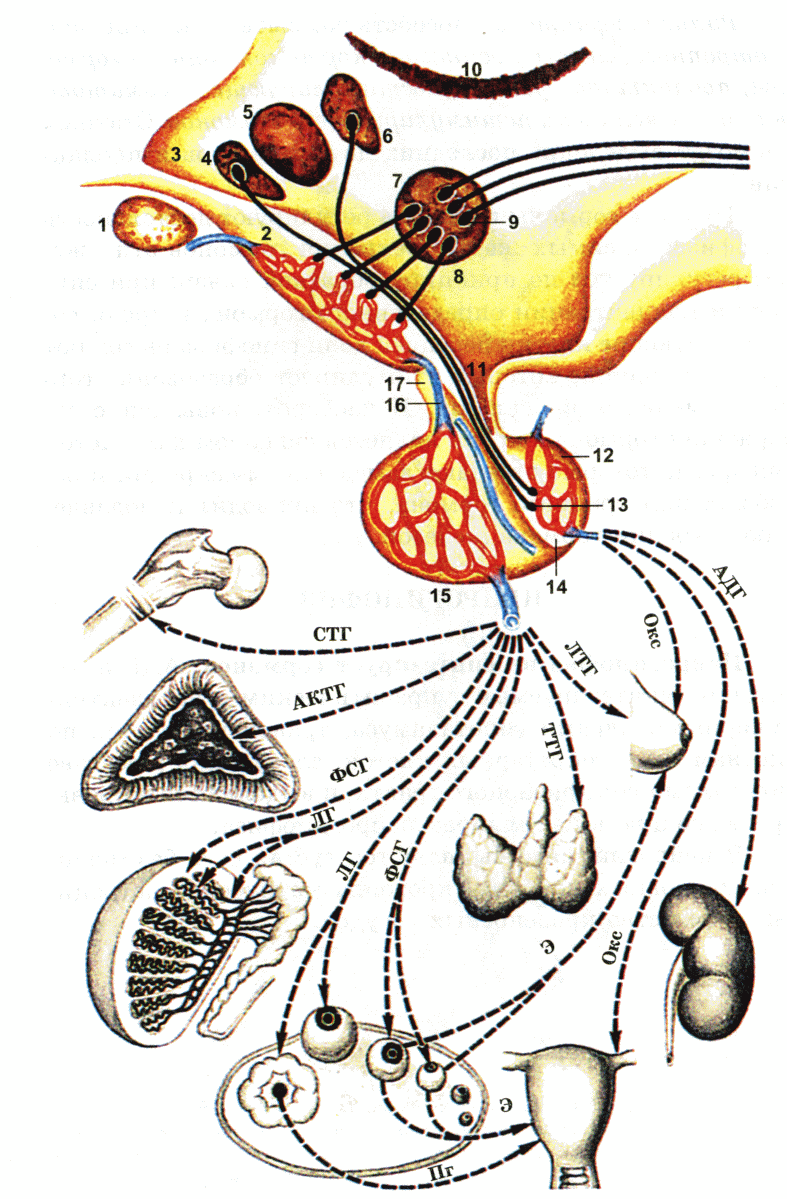 Статеві гормони - метаболічні гормони
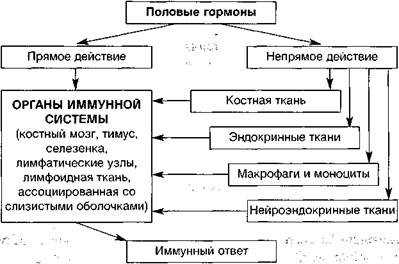 Статеві гормони
Пряма дія
Непряма дія
Органи імунної системи
(кістковий мозок, тимус, селезінка, лімфатичні вузли , лімфоїдна тканина, асоційована з слизовими оболонками)
Кісткова тканина
Ендокринні залози
Макрофаги і моноцити
НейроЕндокринні залози
Імунна відповідь
За своєю будовою статеві гормони належать до - стероїдів (від грец. Stereos - твердий, з холестерину) і пептидів. Більшість гормонів - стероїди, які здатні проникати всередину клітин і впливати на процеси транскрипції і трансляції.
Стероїдні гормони, виробляються статевими залозами і корою наднирників.
статеві гормони
Розрізняють чоловічі (андрогени) і жіночі (естрогени) гормони.
Але вони обидва є в крові як чоловіків, так і жінок.
У постнатальному періоді в нормі у чоловіків переважає синтез андрогенів, а у жінок - естрогену.
Андрогени і естрогени (стероїди) близькі по хімічній природі (рис.), Тому вони легко трансформуються один в одного (в мозку, печінки, жирових клітинах).
Хімія статевих гормонів
Естрадіол
Тестостерон
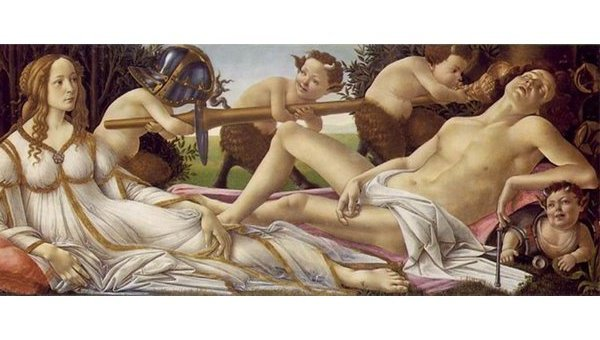 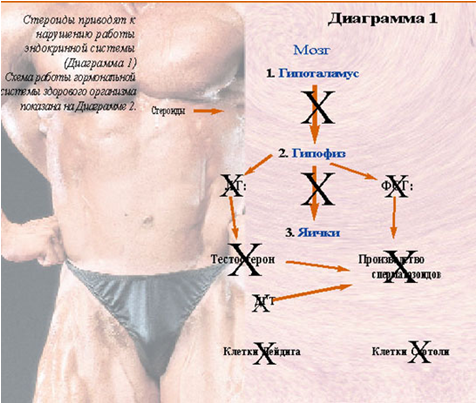 дигідротестостерон
Низький рівень тестостерону пов'язують з хворобою Альцгеймера та іншими розладами пам'яті, хворобами серця і зниженням щільності кісток.
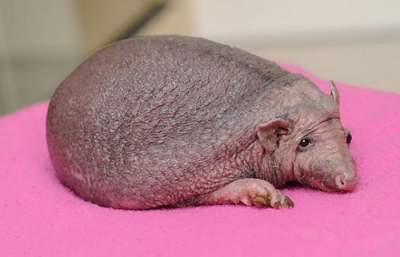 Функція андрогенів
Андрогени (тестостерон) секретуются в клітинах Лейдіга. Процес сперматогенезу в клітинах Сертолі регулюється ФСГ і тестостероном (паракринний ефект сусідніх клітин Лейдіга). Крім того, для функціонування простати і проток, так само потрібна висока концентрація андрогенів: тут з тестостерону утворюється активна його форма (5, -ДГТ -дігідротестостерон)
Рецептори до андрогенів є і в ретикулярній формації мозку.
Андрогени впливають так само і на процеси латералізації мозку.
Рецептори до андрогенів широко представлені в багатьох відділах ЦНС (аж до кори великих півкуль), структурах лімбічної системи, активність яких забезпечує появу емоцій, що забезпечують їх зв'язок з статевими рефлексами.
У мозку андрогени (як у чоловіків, так і у жінок) через гіпоталамус забезпечують гетеросексуальний потяг.
Андрогени —   проявляють сильну анаболічну і антикатаболічну дію, підвищують синтез білків і гальмують їх розпад. Підвищують утилізацію глюкози. Знижують рівень глюкози в крові. Збільшують м'язову масу і силу.

 Сприяють зниженню загальної кількості підшкірного жиру і зменшення жирової маси по відношенню до м'язової маси, але можуть збільшити відкладення жиру за чоловічим типом (на животі) при одночасному зменшенні відкладень жиру в типово жіночих місцях (сідниці і стегна, груди).
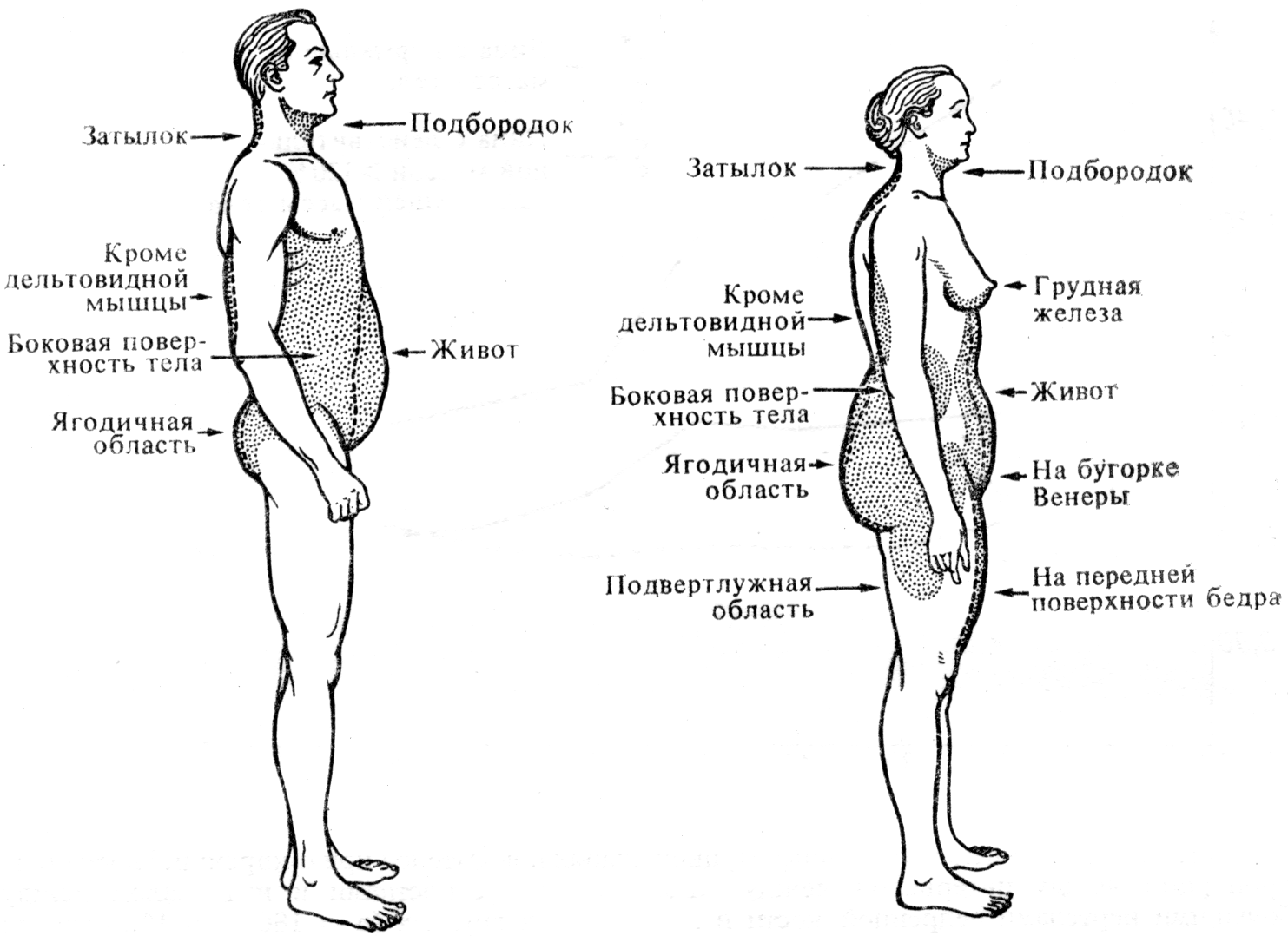 Підборіддя
Потилиця
Потилиця
Підборіддя
Окрім дельтоподібного мязу
Грудна залоза
Окрім дельтоподібного мязу
Бокова поверхня тіла
Живіт
Бокова поверхня тіла
Живіт
Сіднична область
Сіднична область
На горбку Венери
На передній поверхні стегна
Знижують рівень холестерину і ліпідів у крові, гальмують розвиток атеросклерозу і серцево-судинних захворювань, але в меншій мірі, ніж естрогени (частково саме тому у чоловіків тривалість життя менша і серцево-судинні захворювання частіше і розвиваються в більш молодому віці, ніж у жінок) .

Андрогени підвищують збудливість психосексуальних центрів ЦНС, лібідо у обох статей, частоту і силу ерекції.
Андрогени
У жінок андрогени в характерних для чоловіків концентраціях викликають часткову атрофію молочних залоз, матки і яєчників, припинення менструацій і овуляцій, безпліддя. У вагітної на ранніх стадіях високі концентрації андрогенів викликають викидень у зв'язку із зупинкою росту розмірів матки і створюється в матці «тісноти» для плода, незважаючи на те, що самі по собі андрогени викликають розслаблення мускулатури матки подібно прогестерону.
 Також андрогени можуть викликати розвиток у зародка жіночої статі "чоловічого" типу ЦНС.
Ново
народжений
Підліток
Літній
Дорослий
Плід
Концентрація тестостерону
В плазмі (нМоль/л)
Продукція сперматозоїдів (%максимальної)
Триместри
Вік (роки)
Народження
Статеві гормони та стать
Спочатку зародок розвивається за жіночим типом незалежно від генного набору.
При наявності XY-хромосоми в перший раз виявляється ефект клітин Сертолі (сустентоцити). Вони виробляють білкову речовину - фактор, що інгібує Мюллеровий проток (ФІМ) і тестостерон в ембріональному періоді (3-6 міс.), Переводячи жіночий зародок в чоловічий. 
).
Крім того вплив тестостерону на головний мозок:
 а) затримується розвиток лівої півкулі; 
б) формується «чоловічий» гіпоталамус. «Чоловічий» гіпоталамус у дорослого - відсутність місячної циклічності і гетеросексуальни статевий потяг.
 Другий раз тестостерон проявляється відразу після народження. 
Третій раз його вплив проявляється в період статевого дозрівання (поздовжній ріст, розвиток вторинних статевих ознак, скелетних м'язів
Вплив на 
поведінку
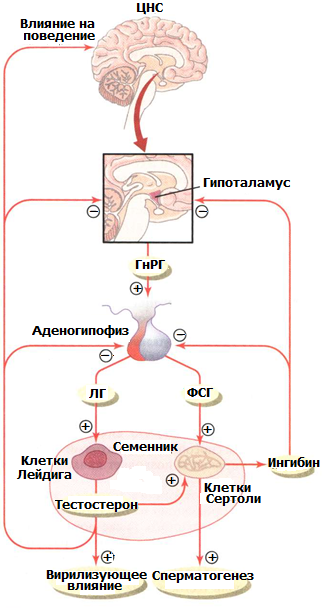 Механізми регуляції
Характерною особливістю сім'яників є наявність гематотестикулярного бар'єру. Функціональне призначення його таке ж, як у гематоенцефалічного бар'єру - обмежити надходження з крові субстанцій, які могли б істотно порушити функцію цієї залози. 
Порушення даного бар'єра може бути однією з причин чоловічого безпліддя.
Гіпоталамус
Аденогіпофіз
Статеві гормони у жінок
Поряд з естрогенами в яєчниках (так само як і в надниркових залозах) утвориться деяка кількість андрогенів, що забезпечують анаболічний ефект, який яскраво виявляється в синтезі м'язових білків.
Однак в організмі здорової дорослої жінки тестостерон надходить в кров головним чином з надниркових залоз.
У внутрішньоутробному періоді при наявність ХХ-хромосом не потрібний вплив гормонів.
Істотний їх вплив позначається в період статевого дозрівання (поздовжній ріст і розвиток вторинних статевих ознак).
Естрогени синтезуються в яєчниках під впливом ЛГ гіпофіза.
Розвиток фолікулів з одночасним дозріванням в них яйцеклітини і утворенням прогестерону відбувається під впливом ФСГ.
Естрогени — загальна збірна назва підкласу стероїдних гормонів, що виробляються в основному фолікулярним апаратом яєчників у жінок. У невеликих кількостях естрогени виробляються також яєчками у чоловіків і корою наднирників у обох статей.
   У клітинах органів-мішеней естрогени утворюють комплекс зі специфічними рецепторами. Комплекс рецептор-ліганд взаємодіє з естроген-ефекторними елементами геному і специфічними внутрішньоклітинними білками, що індукують синтез мРНК, білків і вивільнення цитокінів і факторів росту..
Естрогени роблять сильний фемінізуючий вплив на організм. Вони стимулюють розвиток матки, маткових труб, піхви, строми і проток молочних залоз, пігментацію в області сосків і статевих органів, формування вторинних статевих ознак за жіночим типом, ріст і закриття епіфізів довгих трубчастих кісток.
 Сприяють своєчасному відторгнення ендометрію і регулярним кровотечам, у великих концентраціях викликають гіперплазію і кістозно-залозисте переродження ендометрію, пригнічують лактацію, пригнічують резорбцію кісткової тканини, стимулюють синтез ряду транспортних білків фібриногену.
Надають прокоагулянтну дію, індукують синтез в печінці вітамін К-залежних факторів згортання крові (II, VII, IX, X), знижують концентрацію антитромбіну III.
Естрогени підвищують концентрації в крові тироксину, заліза, міді. Надають антиатеросклеротичну дію, збільшують вміст ЛПВЩ, зменшує ЛПНЩ і холестерину.
   Естрогени модулюють чутливість рецепторів до прогестинів і симпатичну регуляцію тонусу гладкої мускулатури, стимулюють перехід внутрішньосудинної рідини в тканини і викликають компенсаторну затримку натрію і води.
Після менопаузи в організмі жінок утворюється лише незначна кількість естрогенів. Зниження вмісту естрогенів супроводжується у багатьох жінок судинною і терморегулюючою нестабільністю ( «припливи» крові до шкіри обличчя), розладами сну, а також прогресуючою атрофією органів сечостатевої системи.
Внаслідок дефіциту естрогенів в постменопаузному періоді у жінок розвивається остеопороз (головним чином хребта).
Динаміка гормонів в крові жінки
У період 28-денного циклу відбувається чітка взаємодія зазначених регуляторних гормонів з гормонами яєчника.
Це забезпечує розвиток як яйцеклітини, так і слизової матки.
При НЕ заплідненні яйцеклітини -менструація.
Овуляція
Естрадіол
Естрадіол
Овуляція
Дні циклу
Концентрація гормонів в крові жінки 
В залежності під періоду менструального циклу
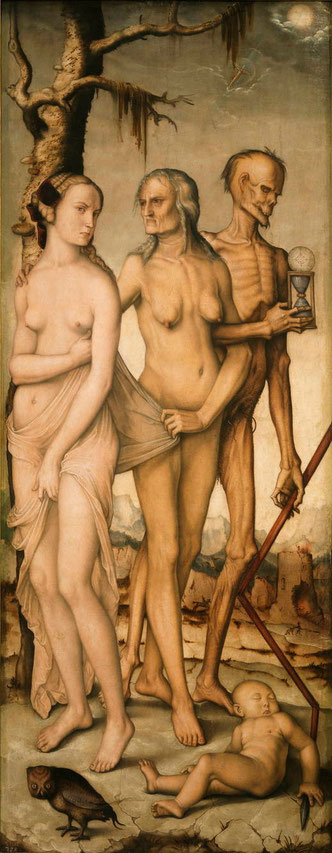 Естрогени мають сильний фемінізуючий вплив
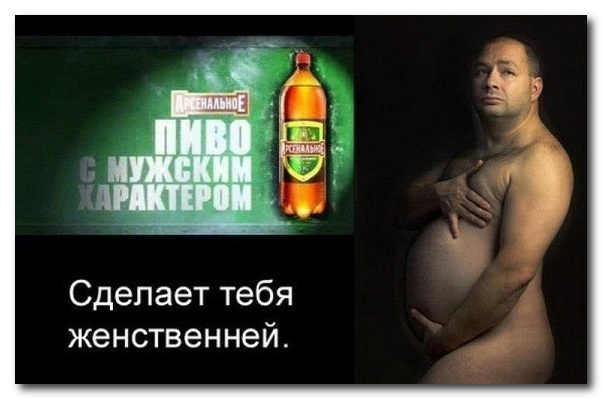 Гестагени
Прогестини, або гестагени -підклас стероїдних гормонів, що виробляються в основному жовтим тілом яєчників і частково корою наднирників, а також плацентою плоду.
Фізіологічна функція прогестинів у жінок полягає в основному в забезпеченні можливості настання і потім в підтримці вагітності.
Прогестини сприяють утворенню нормального секреторного ендометрію у жінок. Викликають перехід слизової оболонки матки з фази проліферації в секреторну фазу, а після запліднення сприяють її переходу в стан, необхідний для розвитку заплідненої яйцеклітини.
Прогестини знижують збудливість і скоротливість мускулатури матки і маткових труб, підвищують активність ферментів, що розщеплюють окситоцин і вазопресин.
Прогестини знижують чутливість мускулатури матки до естрогенів, окситоцину і вазопресину, знижуючи експресію відповідних рецепторів в міометрії.
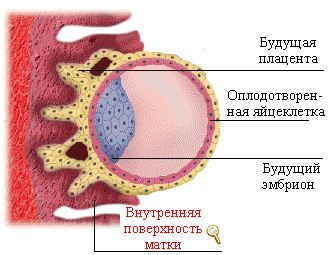 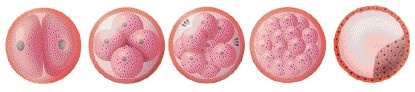 Майбутня плацента
Запліднена яйцеклітина
Якщо запліднення відбулося, то з зиготи розвивається бластоциста, яка через вісім днів після овуляції занурюється в слизову матки.
Клітини трофобласта секретують хоріонічний гонадотропін, який підтримує і підсилює роботу жовтого тіла.
Майбутній ембріон
Внутрішня поверхня матки
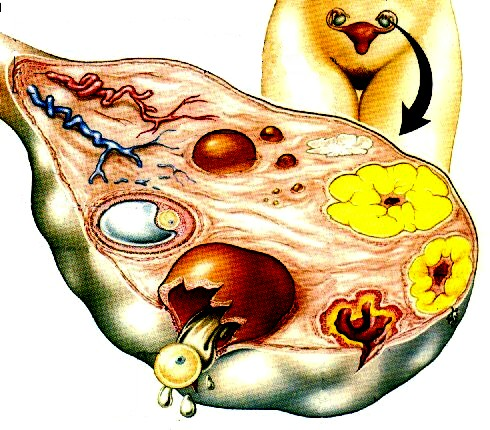 Гормони яєчника і плаценти в період вагітності
При формуванні плаценти в ній починається синтез естрогенів, хоріонічного гонадотропіну, прогестерону. Причому утворення прогестерону, починаючи з 10-12 тижнів вагітності, відбувається тільки в плаценті.
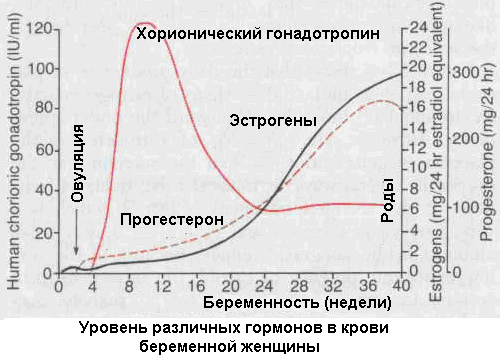 Хоріонічний гонадотропін
Естрогени
Овуляція
Роди
Прогестерон
Вагітність(тижні)
Рівень різноманітних гормонів в крові вагітної жінки
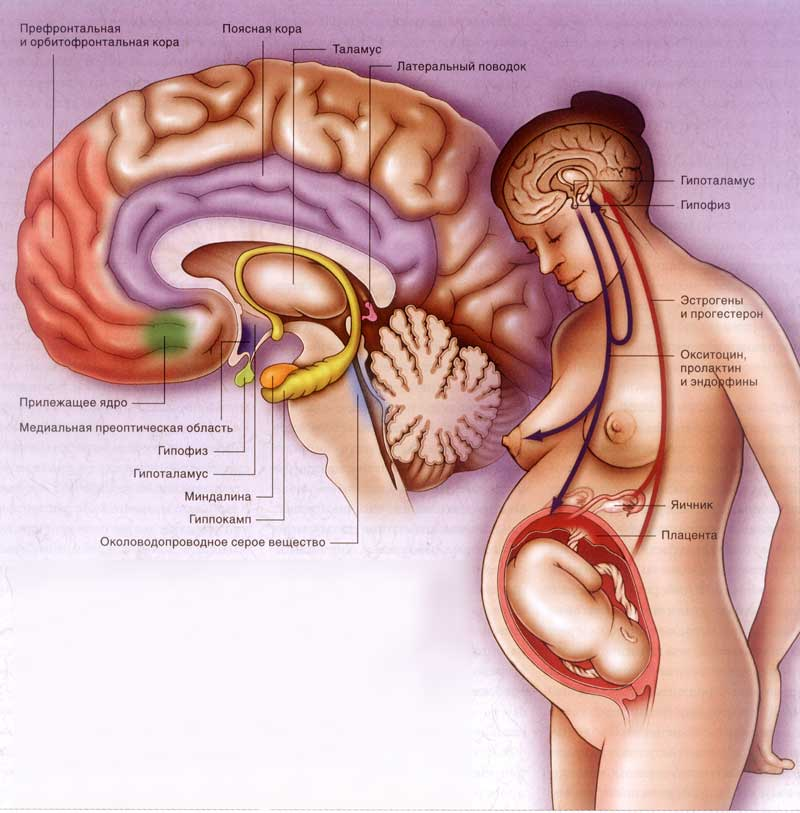 Під впливом комплексу гормонів відбувається швидке зростання гладком'язових клітин матки (головним чином за рахунок естрогенів), підготовка молочної залози до наступної лактації (естрогени, прогестерон).
Прогестерон пригнічує скоротливу активність матки і блокує дію пролактину на молочну залозу. Тим самим запобігає передчасному настанню пологів і лактації.
Функція гормонів в організмі іншої статі
В організмі жінки андрогени:
забезпечують розвиток мускулатури. Андрогени беруть участь і в регуляції розвитку вторинних статевих ознак жінки, оволосінні.
Ними забезпечується нормально збалансований біосинтез білків у всіх органах репродуктивної системи.
В організмі чоловіка естрогени:
Утворені в сім'яниках естрогени служать головним чином для пригнічення продукції андрогенів шляхом зворотного зв'язку аутокринно в клітинах Лейдіга, або паракринно від клітин Сертолі на клітини Лейдіга.
Феромони
андростерон.
 копулін


У людини виділяють чоловічі і жіночі феромони, вироблення яких залежить від концентрації статевих гормонів.
Гормони, адресовані особам свого виду. Ці хімічні посилання, що відправляються в зовнішнє середовище - феромони - викликають різні відповідні реакції у адресата: діють як заклик до спаровування, сигнал тривоги.
ЦНС і ендокрин-на система організму
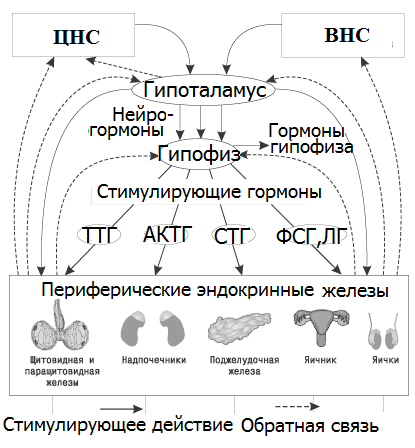 Гіпоталамус
Нейро-
гормони
Гормони
Гіпофізу
Гіпофіз
Стимулюючі гормони
Периферичні ендокринні залози
Підшлункова
залоза
Щитовидна і пара-
Щитовидна залози
Наднирники
Яєчник
Яєчка
Зворотній зв'язок
Стимулююча дія
Наднирники
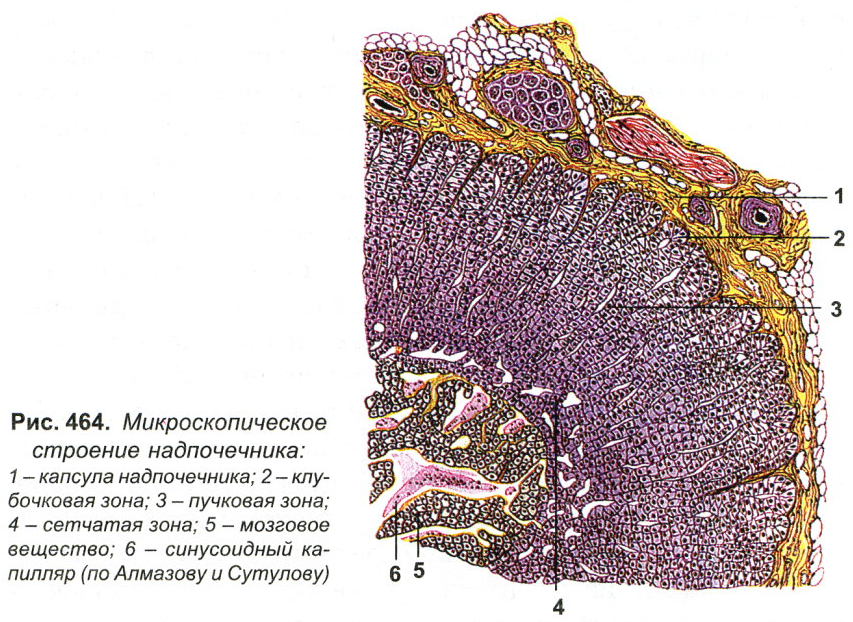 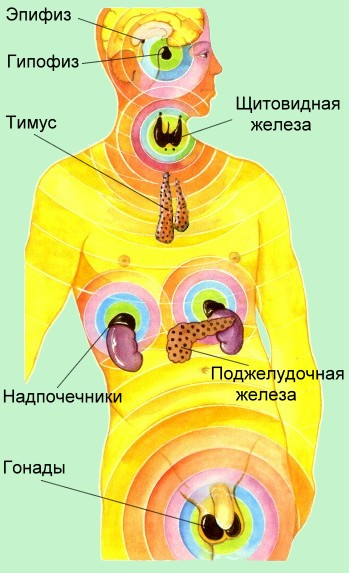 Наднирники
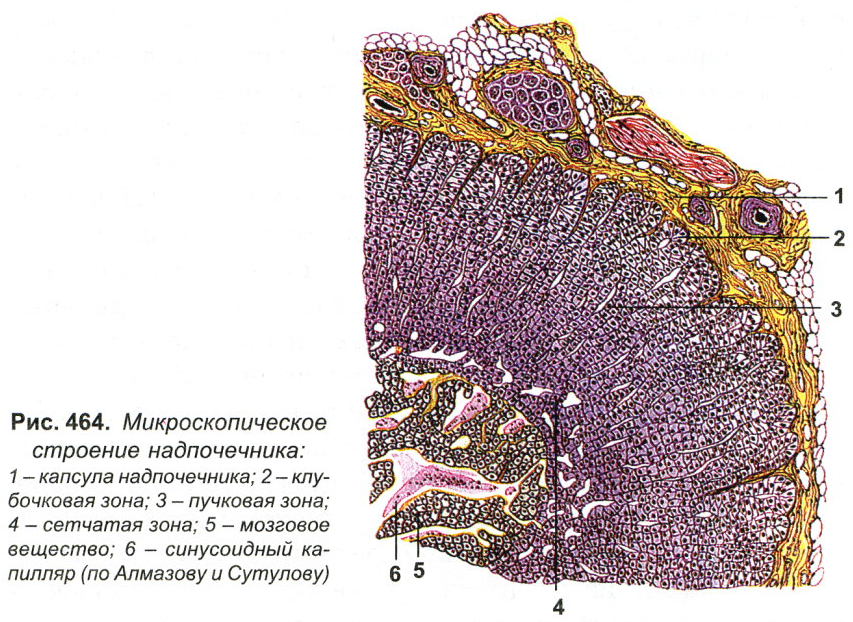 Корковий шар виробляє три групи стероїдних гормонів:
1. мінералокортикоїди клубочкового шару (альдостерон і ін.), Які регулюють водно-сольовий обмін, зберігаючи Na + і Cl- в організмі;
2. глюкокортикоїди пучкового шару (кортизол та ін.) Регулюють вуглеводний, білковий обміни (глюконеогенез), зменшують утворення антитіл, пригнічують запальні реакції;.
Статеві гормони надниркових залоз
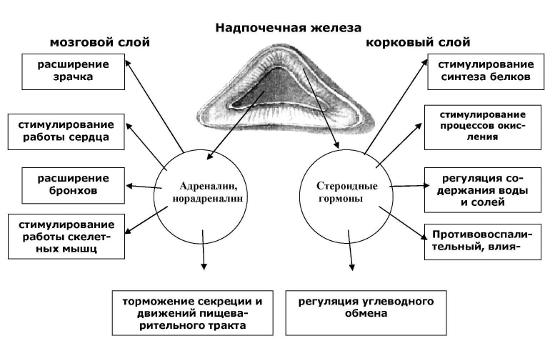 3. У сітчастій зоні надниркових залоз протягом усього життя людини, як у чоловіків, так і у жінок, виробляється досить велика кількість андрогенів. Найбільш важливим з них є дегідроепіандростерон. Їх утворення стимулюється як під впливом ЛГ, так і високої концентрації АКТГ -адренокортикотропний гормон
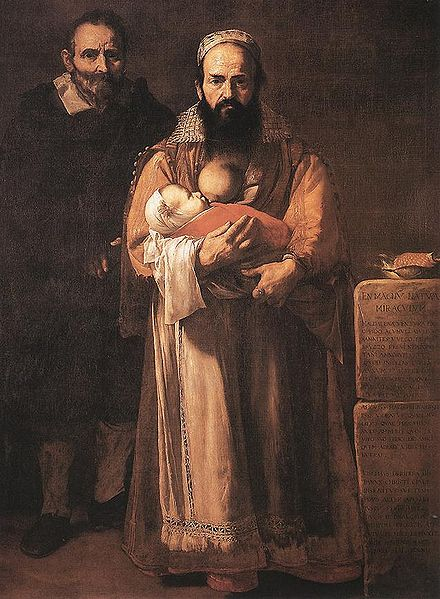 "Magdalena Ventura con su esposo e hijo", "Mujer barbuda". Вона є одним з найвідоміших полотен Хусупе Рібери
Наднирники
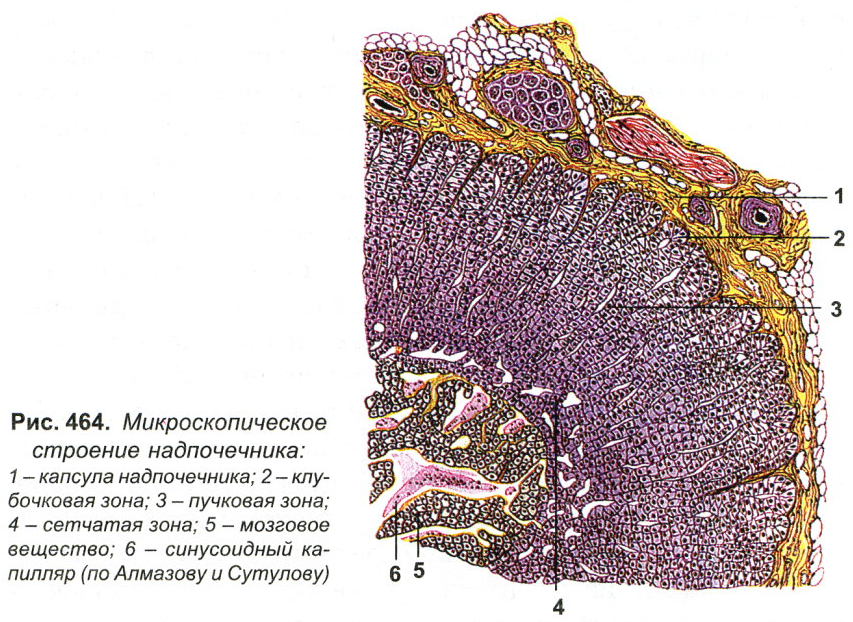 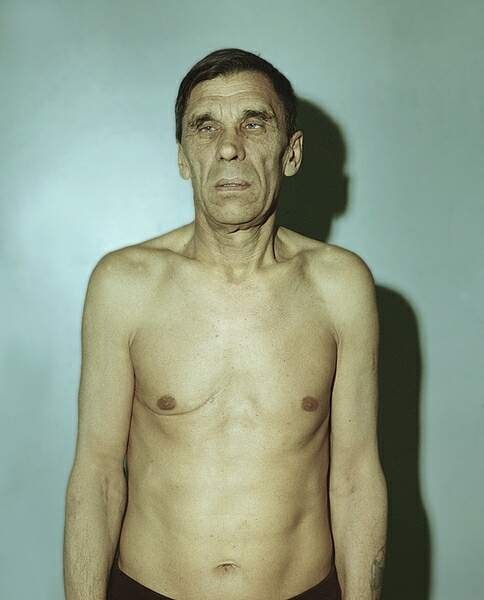 При недостатній діяльності кори надниркових залоз розвивається «бронзова, або Адісонова хвороба», характерними ознаками якої є бронзовий відтінок шкіри, м'язова слабкість, підвищена стомлюваність, схуднення.
Кортизол впливає і на інші види метаболізму, що багато в чому визначається рівнем гормону в крові.
У невеликій концентрації глюкокортикоїди активують, а у великій, навпаки, пригнічують імунні механізми організму.
Високий рівень кортизолу в крові, приводячи до використання амінокислот для утворення глюкози, надає антианаболічну дію. Особливо сильно знижується синтез м'язових білків. Але при цьому може виявлятися і катаболічний ефект - розщеплення м'язових білків для вивільнення з них амінокислот.
Глюкокортикоїди
Свою назву глюкокортикоїди отримали через здатність підвищувати рівень цукру в крові шляхом стимуляції утворення глюкози в печінці.
Цей ефект є наслідком глюконеогенезу - дезамінування амінокислот при посиленні розпаду білків. Крім того, посилюється мобілізація жиру з депо і використання його для утворення АТФ.
Гормони кори надниркових залоз
На мембранах клітин, чутливих до кортизолу, виявлено кілька типів рецепторів. «Гормон-рецепторна» взаємодія сприяє впливу стероїду на транскрипцію РНК, синтез нових білків, чим і забезпечується різноманітність впливів гормону.
 Даний ефект гормону проявляється і при ембріональному диференціювання.
Гормони кори стероїди.
Коркова речовина регулюється АКТГ аденогіпофіза (див. Рис.) За принципом зворотного зв'язку.
Наприклад, збільшення кортизолу в крові через гіпоталамо-гіпофізарні механізми гальмує своє ж утворення. Зниження рівня гормону в крові - стимулює синтез АКТГ і своэ утворення.
НАДНИРНИКИ
Емоції через лімбічну систему
Аференти від ЯСТ
Добові ритми (день-ніч)
Гіпоталамус
Аденогіпофіз
Системний вплив
Кора наднирників
Циркадний ритм продукції кортизолу
збільшення секреції кортизолу відбувається при фізичному навантаженні, стресі, депресії, голодуванні
Мінералокортикоїди
Мінералкортикоїди (альдостерон) секретується в клубочкової зоні кори.
Клітини клубочкової зони знаходяться під регуляцією не тільки АКТГ, а й під впливом власних механізмів. До них відносяться такі периферичні гормони, як ангіотензин II, простагландин Е, висока концентрація в крові К + і низька - Na +.
І хоча в нормі клітини клубочкової зони більш чутливі до дії ангіотензину II, ніж АКТГ, але в умовах цілісного організму для утворення мінералкортикоїдів необхідно також і вплив АКТГ (явище синергізму).
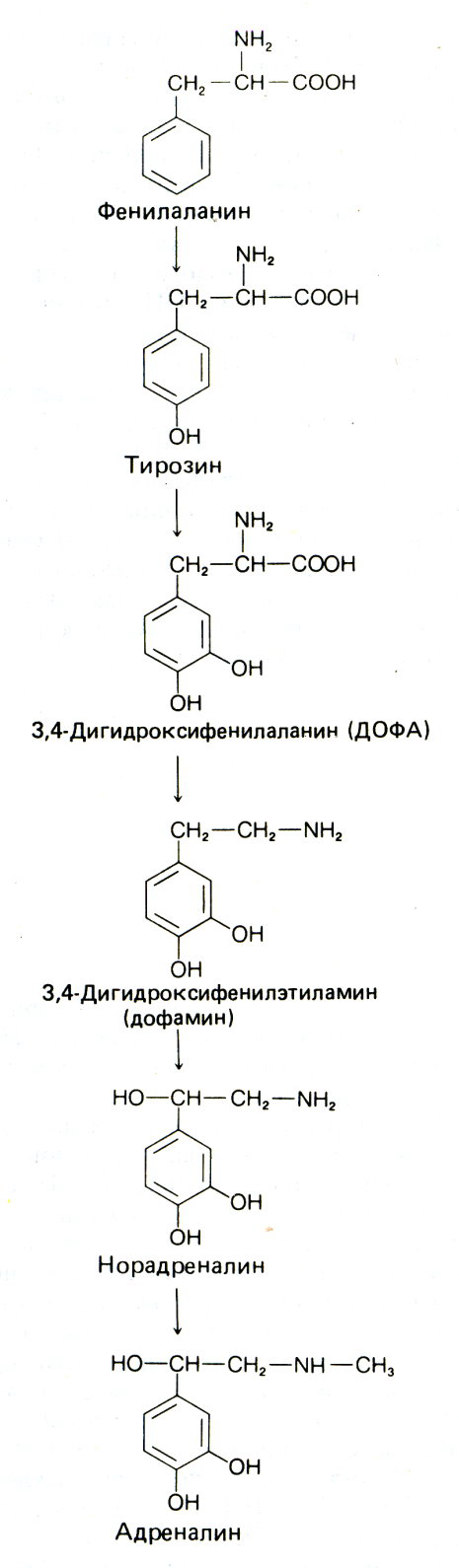 Наднирники
Ці гормони виділяються під впливом симпатичних нервів і їх виділення є пусковою ланкою емоційно-забарвлених реакцій.

Адреналін розширює судини серця, мозку і м'язів, звужує судини шкіри (крім шкіри обличчя) і кишечника, підсилює роботу серця, призводить до розпаду глікогену і виведенню глюкози в кров, тобто діє як симпатична НС.

Норадреналін викликає ті ж ефекти, але викликає звуження всіх судин.
Гормони мозкової речовини надниркових залоз
У надниркових залозах виділяється суміш катехоламінів, що складається з адреналіну (близько 80%) і норадреналіну (близько 20%).
Це співвідношення у деяких людей відрізняється від середнього: може бути кілька підвищене або понижене утворення норадреналіну. Норадреналін образно називають гормоном "лева", а адреналін - гормоном "кролика" (у кроликів з надниркових залоз виділяється майже виключно адреналін, а у хижаків, китів, більшу частину становить норадреналін).
Ці два катехоламіницц виробляються з тирозину різними клітинами мозкової речовини в кількості 8-10 мг / кг / хв.
норадреналін - гормон люті, а адреналін - гормон страху.
Регуляція синтезу і секреції
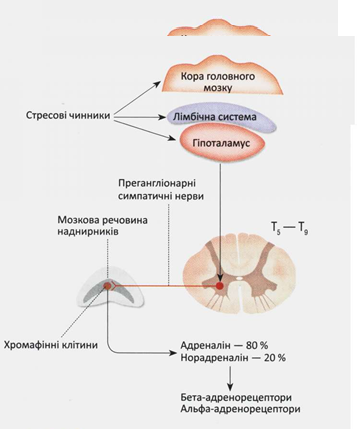 Їх утворення  регулюється симпатичними прегангліонарними волокнами (медіатор - АХ).
Мозковий шар наднирників є видозміненим симпатичним ганглієм,
 що спеціалізується на синтезі медіатора (гормону) в русло крові.
На периферії зазначені гормони впливають на ті ж ефекторні структури, що і постгангліонарні симпатичні нейрони. Однак, в нормі вони надають більш виражений вплив лише на ті органи, які слабо інервовані симпатичними нервами (наприклад, середню оболонку артерії). Вплив ж на добре інервовані симпатичними нервами органи (наприклад, на сім'явивідну протоку) незначний.
Катехоламіни крові, головним чином через -рецептори, "допомагають" симпатичній НС, значно пролонгуючи її здатність підвищувати інтенсивність окислення речовин в тканинах, доставку кисню в першу чергу до життєво важливих органів (серця, головного мозку).
Наднирники і стрес
При стресових ситуаціях взаємодія симпатичного відділу ВНС з катехоламінами наднирників виявляється завжди, тому доцільно говорити про наявність в організмі єдиної симпатоадреналової системи.
Гормони пролонгують ефект збудження симпатичного відділу.
При емоційних станах утворення катехоламінів зростає, інтенсивність секреції їх може збільшуватися в десять і більше разів в порівнянні зі спокоєм. Тут проявляється і вплив лімбічної системи (центри емоцій) на гіпоталамус.
Щитовидна залоза, Паращитовидні залози
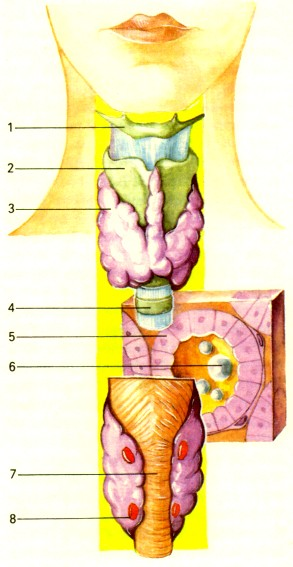 Маса щитовидної залози 30-40 г, складається з двох частин, з'єднаних перешийком.

Близько 30 млн. фолікулів, обплетених капілярами, синтезують три гормони - тироксин, трийодтиронін і кальцитонін. Тироксин і трийодтиронін містять йод і регулюють окислювальні реакції в клітинах, всі види обміну речовин, ріст і розвиток організму, функції ЦНС.

Видалення щитовидної залози у ссавців в молодому віці викликає затримку росту, тварини залишаються карликами, сповільнюється їх розвиток.
Гормони щитовидної залози
Тироксин, трийодтиронін - стимулюють розвиток органів і тканин, особливо кісткової і нервової тканини, крім того, вони прискорюють клітинний обмін, а отже, виділення тепла.
Кальцитонін регулює вміст кальцію в крові і допомагає зберігати кальцій в кістках.
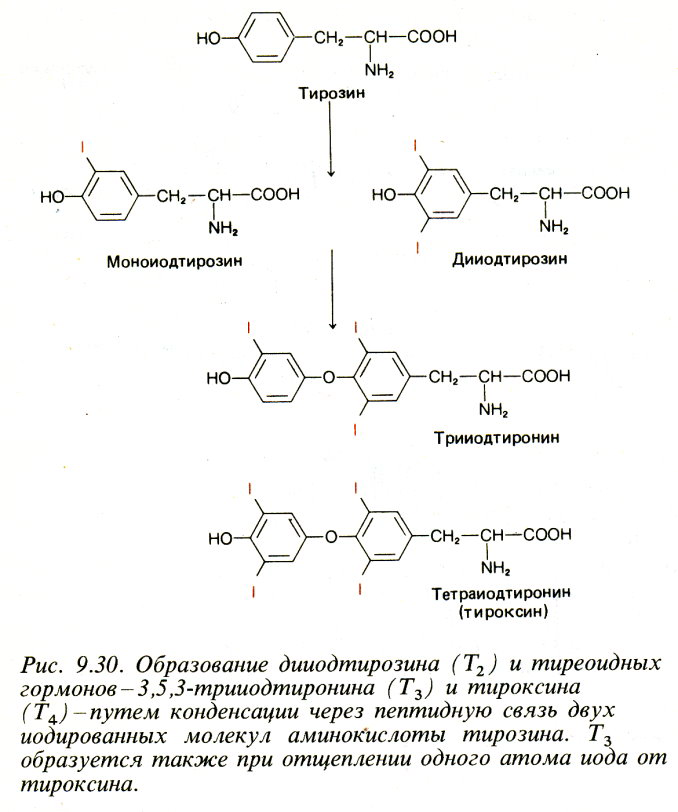 Щитовидна залоза, Паращитовидні залози
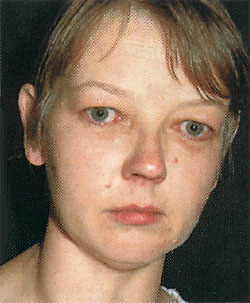 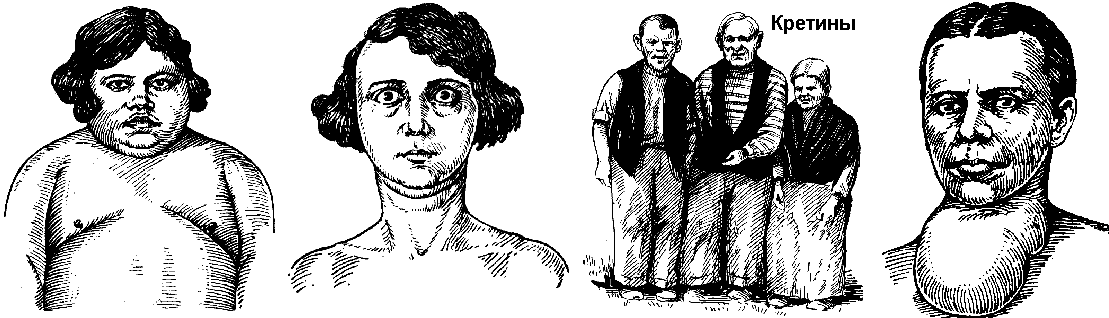 При гіпофункції у людини розвивається мікседема - захворювання, при якому окисні процеси протікають уповільнено, супроводжується слабкою роботою серця, набряком, зниженою температурою.
При гіперфункції виникає базедова хвороба, при якій посилюється обмін речовин, підвищується температура, хворий худне, розвивається ВИТРІШКУВАТІСТЬ.
Надлишок гормонів посилює збудливість нервової системи, підвищує емоційність. При важкій формі вдаються до видалення (резекції) частини залози.
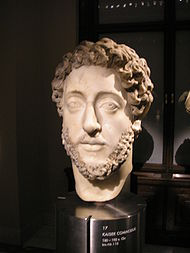 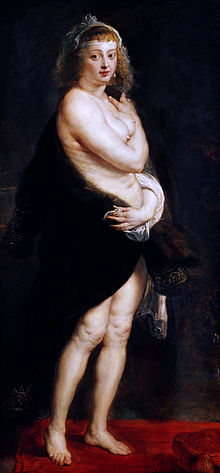 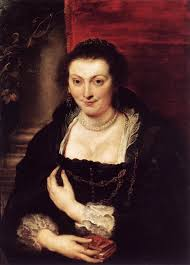 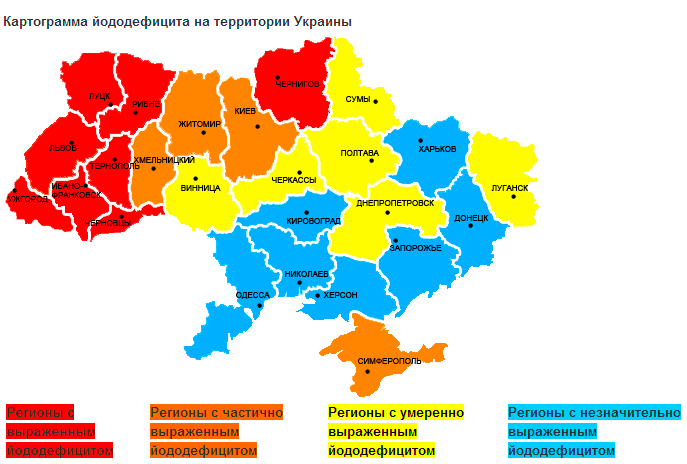 Картограма йододефіциту на територї України
Щитовидна залоза, Паращитовидні залози
Якщо в їжі і воді недостатньо йоду, то розвивається ендемічний зоб. При цьому збільшується обсяг залозистої тканини (може досягати маси 1 кг і більше), яка виробляє достатню кількість гормонів, і людина з зобом може відчувати себе абсолютно здоровим. Для профілактики в місцевостях, неблагополучних по вмісту йоду, в кухонну сіль додають йодистий калій.
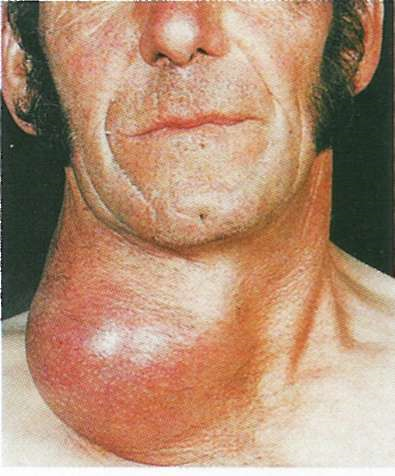 Гормони щитовидної залози ріст і розвиток
Брак гормонів у дорослих призводить до мікседеми - зниження інтенсивності обмінних процесів, слизистого набряку і т.п.
На рис. двояйцеві близнюки. У брата гіпотиреоз - карлик (і кретинізм).
Недостатнє утворення його особливо небезпечно в дитячому віці, так як цей гормон не тільки бере участь в регуляції росту, але і є необхідним компонентом для нормального розвитку центральної нервової системи.
Одним з механізмів, що визначають цей вплив, є те, що йодовмісні гормони накопичуються в структурах ретикулярної формації, де, підвищуючи її тонус, надають активуючий вплив на кору великих півкуль.
Щитовидна залоза
РЕГУЛЯЦіЯ
* Стимулятором синтезу гормонів є ТТГ гіпофіза через гипоталамічний ТРГ.
Причому велика кількість гормонів в крові гальмує утворення ТТГ в гіпофізі.
Крім того реакція гіпофіза на ТРГ модулюється і іншими гормонами. Так, естрогени підвищують чутливість тиреотрофів до ТРГ, а кортизол і гормон росту - пригнічують.
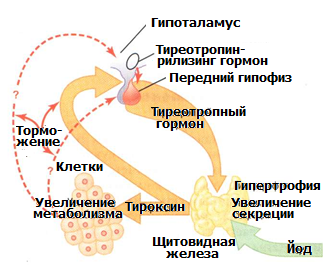 Гормони щитовидної залози
В її фолікулах з тирозину утворюються два йодованих гормони: трийодтиронін (Т3) і тетрайодтиронін (Т4).
Основна кількість тиреоїдних гормонів в крові присутня у вигляді Т4, значно менша концентрація Т3. Велика частина Т3 крові утворюється в результаті деіодірованія Т4.
По спрямованості свого впливу обидва з'єднання майже ідентичні, але Т3 приблизно в 5 разів активніший. Процес дейодування регульований. Так, синтез Т3 послаблюється при ряді важких захворювань, травми, голодуванні, безвуглеводної дієті, різкому підвищенні концентрації кортизолу.
Навпаки, при ожирінні перетворення Т4 в Т3 посилюється, що може обмежити процес відкладання жиру.
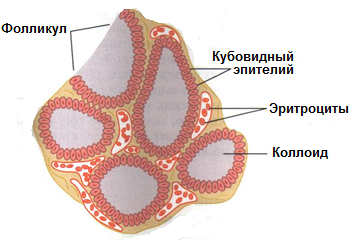 Фолікул
Кубічний епітелій
Еритроцити
Колоїд
Вплив тироксину
Сумарний комплекс впливів тиреоїдних гормонів на рівні клітини зводиться до наступних проявів:
1) швидкий транспорт амінокислот через клітинну мембрану;
2) підвищення активності Na +, K + -АТФази;
3) зміна активності ряду ферментів цитозолю (ферменти ліпогенезу) і мітохондрій;
4) підвищення чутливості клітини до інших гормонів (катехоламінів, інсуліну, глюкокортикоїдів, ростових гормонів).
На рівні організму це проявляється в посиленні обміну вуглеводів, жирів, а при їх нестачі і білків. При цьому збільшується споживання кисню і виділення СО2, підвищується основний обмін.
Щитовидна залоза, Паращитовидні залози
В особливих клітинах щитовидної залози утворюється гормон тиреокальцитонин, що регулює вміст кальцію і фосфору в крові. Його називають кальцій-зберігаючих гормоном, він знижує рівень кальцію в крові, зберігаючи його в кістковій тканині.

Паращитовидні залози розташовані на задній поверхні щитовидної залози, по дві на кожній долі. Виробляють паратгормон, який викликає вихід кальцію і фосфору в кров з кісткової тканини. При надмірній кількості паратгормону в крові підвищується кількість кальцію і знижується кількість фосфату, одночасно збільшується їх виділення з сечею. При нестачі гормону вміст кальцію в крові нижче норми, часто бувають м'язові судоми. Тварини з видаленими паращитовидних залозами гинуть від судом скелетної мускулатури.
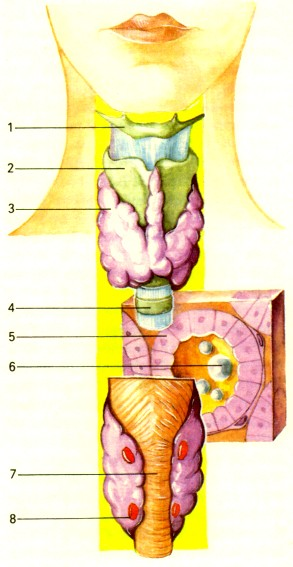 Залози змішаної секреції: підшлункова залоза
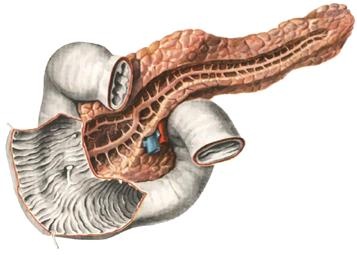 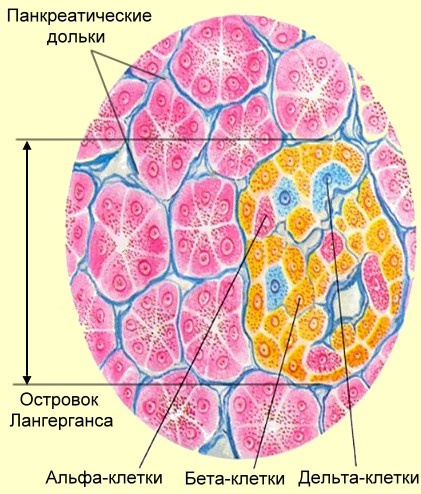 Панкреатичні дольки
Заліза змішаної секреції. Як залоза зовнішньої секреції через протоки виділяє панкреатичний сік в порожнину кишечника, ендокринна частина представлена ​​острівцями Лангерганса, секретуючими три гормони - інсулін, глюкагон і соматостатин.
Острівець
Лангерганса
Альфа- клітини
Бета- клітини
дельта- клітини
Гормони підшлункової залози
Це залоза змішаної секреції.
У  -клітинах острівкового апарату утворюється інсулін.
Головним ефектом гормону є збільшення трансмембранного транспорту глюкози, що забезпечує подальше засвоєння її клітинами. Особливо це проявляється в клітинах печінки і скелетних м'язах.
В альфа і дельта клітинах синтезуються свої гормони - глюкагон і соматостатин.
Залози змішаної секреції: підшлункова залоза
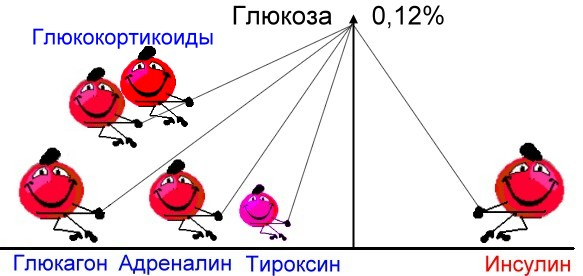 Глюкортикоїди
Глюкагон
Тироксин
Адреналін
Інсулін
Єдиним гормоном, який призводить до поглинання глюкози з крові периферичними тканинами і синтезу глікогену є інсулін.
Підшлункова залоза має власні глюкозочутливі рецептори і підвищення цукру в крові після прийому їжі, наприклад, призводить до секреції інсуліну. Крім того, парасимпатичний вплив блукаючого нерва стимулює секрецію інсуліну, вплив симпатичних нервів - гальмує секрецію, зберігаючи глюкозу в крові.
Підшлункова залоза і секреція інсуліну
Утворення інсуліну регулюється головним чином рівнем глюкози крові: підвищення концентрації її в крові стимулює секрецію інсуліну (див. Рис.).
Для цього:
а) спочатку окислення глюкози призводить до утворення АТФ;
б) АТФ призводить до закриття К + -каналів;
в) це відкриває Са ++ - канали;
г) кальцій з кальмодулином забезпечує просування везикул з гормоном до мембрани і його секрецію.
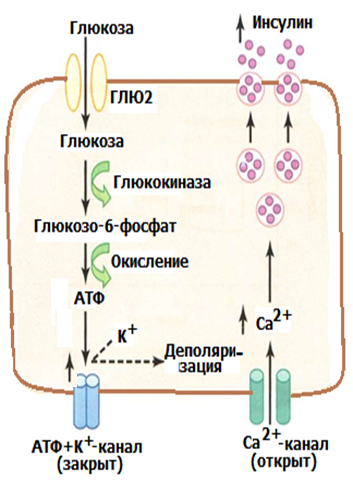 Інсулін
Глюкокіназа
Окислення
закритий
відкритий
Зворотній позитивний зв'язок «субстрат-гормон» (глюкоза-інсулін)
На малюнку:
Збільшення концентрації інсуліну в крові після різкого підвищення (в 2-3 рази) рівня глюкози в крові.
Перший пік - викид готового гормону.
Потім відбувається плавне підвищення, як результат синтезу у відповідь на глюкоземію.
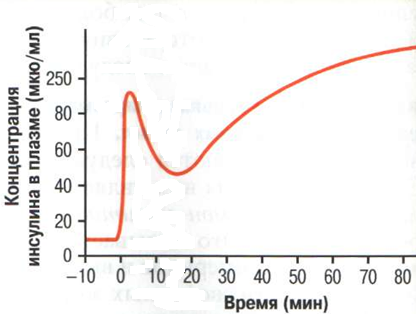 Концентрація інсуліну в плазмі (мкю/мл)
Час (хв.)
Функціональна організація острівців підшлункової залози
Між трьома гормонами (соматостатином, глюкогон і інсуліном) існує взаємодія, найбільш важливий ефект якого -
регуляція
    синтезу інсуліну.
Ацетилхолін
Глюкагон
Клітини
Аміно-
кислоти
Клітини
Кальцій, медіатори,
Амінокислоти,
Глюкоза,
Гормони ШКТ
Гормони
Глюкагон
ШКТ
Інсулін
Соматостатин
Катехоламіни
Клітини
Амінокислоти
Ацетилхолін
Взаємодія гормонів острівця
В острівцях завдяки тісному сусідству, багато клітин острівця можуть отримувати загальну інформацію і реагувати як синцитій (хвиля деполяризації може поширюватися від однієї клітини до іншої). В силу цього острівець може відповідати комплексною реакцією на вплив, що приходить не тільки по крові, а й по нерву.
 Паракринна взаємодія цих трьох гормонів полягає в наступному: інсулін пригнічує секреторну активність -клітин, глюкагон - стимулює секрецію - і -клітин, а соматостатин пригнічує активність - і -клітин.
Гіпоталамус і нейрогипофиз
Супраоптичне
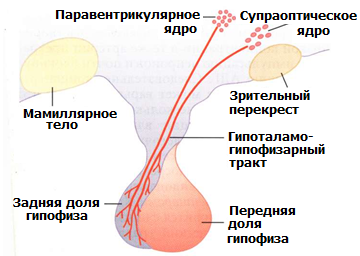 З нейронів синтезовані гормони (окситоцин і вазопресин) по аксонах надходять в задню частку гіпофіза.
Звідси вони, потрапивши в кров, розносяться по організму.
Паравентрикулярне ядро
Зоровий перехрест
Мамілярне
тіло
Гіпоталамо-гіпофізарний тракт
Задня доля гіпофіза
Передня доля гіпофіза
Гормони нейрогипофізу
Окситоцин впливає на матку, сприяючи її скороченню, і на молочну залозу, де забезпечує рефлекторно секрецію молока при годуванні. Прикладання дитини до грудей, сприяючи секреції окситоциту, під впливом якого вже через кілька сек. починається секрецію молока. Останнє здійснюється шляхом впливу гормону на здатні до скорочення високоспеціалізованих міоепітеліальних клітини.
Вазопресин (Антидіуретичний гормон, АДГ) утворюється як результат контролю протікаючої через гіпоталамус крові (осмотичний тиск в ній).
Виявляється подвійний ефект:
а) звуження кровоносних судин,
б) зменшення утворення сечі (затримка води).
Серце. Натрійуретичний гормон передсердь
нефрон
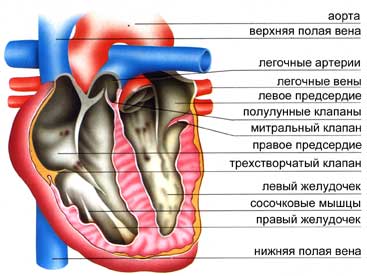 вироблення
натрійуретичного гормону
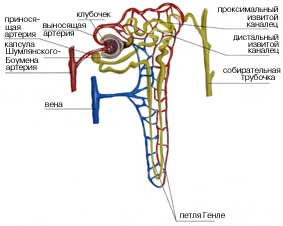 виведення натрію
збільшення
об'ємного
кровотоку
Біосинтез
Передсердний натрійуретичний пептид синтезується, зберігається і вивільняється кардіоміцитами. Вивільнення відбувається у відповідь на розтягнення передсердь і ряд інших сигналів, індукованих гіперволемією.
Передсердний натрійуретичний пептид секретується у відповідь на:
розтягування передсердь
Стимуляція β-адреноблокаторами
Фізіологічний ефект
Передсердний натрійуретичний пептид зв'язується зі специфічним набором рецепторів. Приєднання агоніста до даних рецепторів викликає зниження об'єму циркулюючої крові і системного артеріального тиску. При цьому спостерігається активація ліполізу і зниження реабсорбції натрію в ниркових канальцях. Ефект передсердно натрійуретичного пептиду протилежний дії на організм ренінангіотензинової системи.
Залози внутрішньої секреції: тимус
Тимус - парний орган, центральний орган імунної системи (разом з червоним кістковим мозком), утворює кілька гормонів, поліпептидів за хімічною природою.
Тимозин регулює вуглеводний і кальцієвий обмін.

Лімфоцитостимулюючий гормон стимулює лімфопоез.
Органи імунної системи
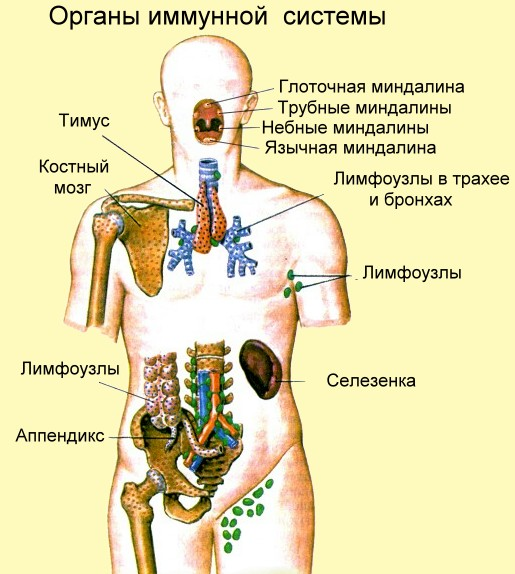 Глоткова мигдалина
Трубні мигдалики
піднебінні мигдалики
Язична мигдалина
Кістковий мозок
Лімфовузли в трахеї та бронхах
Лімфовузли
Лімфовузли
Селезінка
Апендикс
Залози внутрішньої секреції: епіфіз
Епіфіз (шишкоподібна залоза) секретує мелатонін, який впливаючи на гіпоталамус і гіпофіз, блокує утворення статевих гормонів. Секреція мелатоніну гальмується збільшенням світлового дня, тому навесні відбувається збільшення розмірів статевих залоз і статевих гормонів у птахів і ссавців з сезонним розвитком
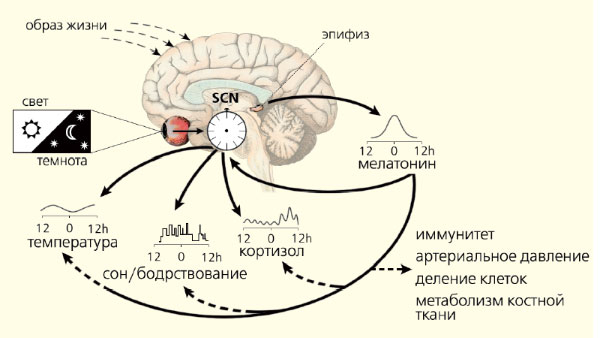 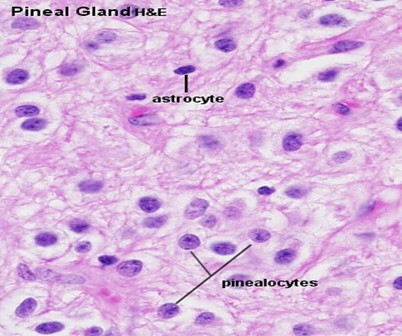 Функція пінеалоцитів має чіткий добовий ритм: вночі синтезується мелатонін, вдень - серотонін. Цей ритм пов'язаний з освітленістю, при цьому світло викликає пригнічення синтезу мелатоніну.
Вплив здійснюється за участю гіпоталамуса. В даний час вважають, що епіфіз регулює функцію статевих залоз, в першу чергу статеве дозрівання, а також виконує роль "біологічного годинника", які регулюють циркадні ритми. Продукція серотоніну істотно переважає в денний час. При цьому сонячне світло перемикає епіфіз з утворення мелатоніну на синтез серотоніну, що веде до пробудження і неспання організму (серотонін є активатором багатьох біологічних процесів).
термін «хронотип» ввів Ухтомський
Однією з найбільш характерних особливостей, властивих епіфізу, є здатність трансформувати нервові імпульси, що надходять від сітківки ока, в інкреторний процес.
У епіфізі утворюються кілька біологічно активних сполук, найбільш важливі з яких два: серотонін і його похідне - мелатонін (обидві сполуки утворюються з амінокислоти триптофану). Мелатонін і серотонін через кровоносну систему і церебральну рідину надходять в гіпоталамус, де модулюють утворення рилізинг-гормонів в залежності від освітленості.
Епіфіз і освітленість
Третій шлуночок
Мозолисте тіло
Епіфіз
Око
Гіпофіз
Верхній шийний ганглій
Спинний мозок
Сприйняття світла і гормони епіфіза
Зазначений зв'язок епіфізу із зором забезпечує йому участь в регуляції цілодобового ритму.

Не дарма з давніх-давен кажуть про епіфіз, як про третє око, розташованому на тім'ячку!
В темноті
На світлі
пригнічення
Стимуляція
Сітківка ока
Ретино-гіпоталамічний тракт
Супрахіазматичне ядро
Латеральна область гіпоталамуса
Спинний мозок
Верхній шийний ганглій
ЕПІФІЗ
Мелатонін
Серотонін
Регуляція активності епіфіза світлом
Основним стимулятором вироблення мелатоніну є медіатор адренергічних нейронів норадреналін (через b-адренергічні рецептори пінеалоцітов). 
Світловий сигнал передається не тільки по шляхах зорової сенсорної системи, а й до прегангліонарних волокон в верхній шийний симпатичних вузлах. Частина відростків останнього, в свою чергу, доходить до клітин епіфіза. Світло пригнічує викид норадреналіну симпатичними нервами, що контактують з пінеалоцітами епіфіза.
 Таким шляхом світло гальмує утворення мелатоніну, в результаті чого збільшується секреція серотоніну. Навпаки, в темряві  утворення норадреналіну, а значить і мелатоніну підвищується.
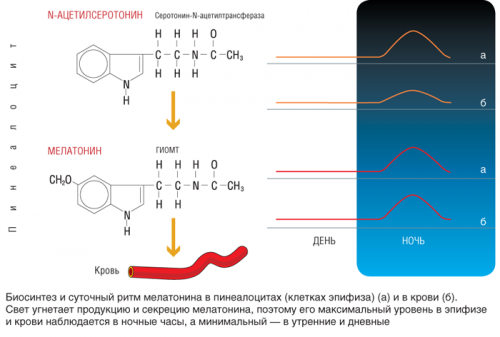 Крім впливу на гіпоталамус, мелатонін надає і прямий гальмівний вплив на гіпофіз: під його впливом гальмується секреція гонадотропінів, гормонів росту, тиреотропного гормону, АКТГ.
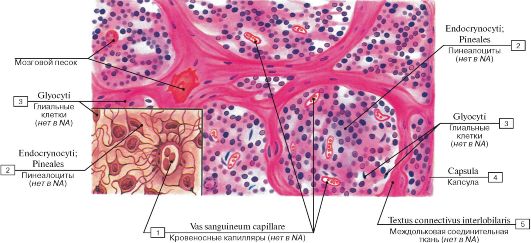 Епіфіз - біологічний годинник
Мелатонін через гіпоталамо-гіпофізарні механізми послаблює вироблення статевих гормонів. Ймовірно в зв'язку з тим, що сумарна добова освітленість в південних регіонах вище, у проживаючих тут підлітків статеве дозрівання відбувається в більш ранньому віці. Cтримуючий вплив мелатоніну на вироблення статевих гормонів наочно проявляється в тому, що у хлопчиків початку статевого дозрівання передує різке падіння рівня мелатоніну в крові.

Але епіфіз продовжує впливати на рівень статевих гормонів і у дорослих. Так, у жінок найбільший рівень мелатоніну спостерігається в період менструацій, а найменший - під час овуляції. При ослабленні мелатонінсинтезуючої функції епіфізу спостерігається підвищення статевої потенції.
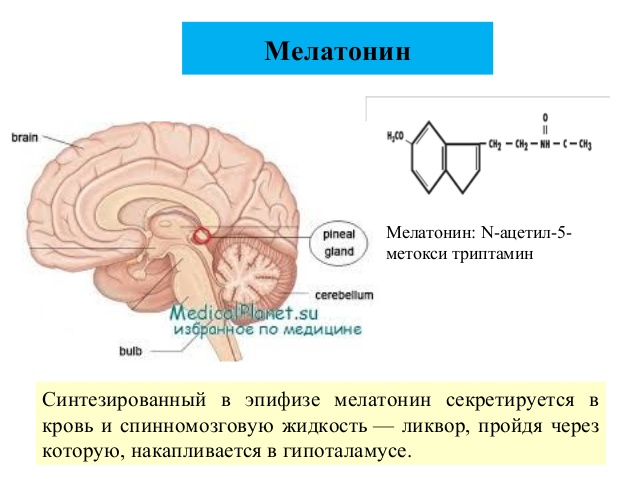 МЕЛАТОНІН
Синтезований в епіфізі мелатонін секретується в кров і спинномозкову рідину – ліквор, проходячи через яку, накопичується в гіпоталамусі.
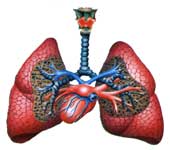 Зниження парціального напруги кисню,
гіпоксія
Нирки
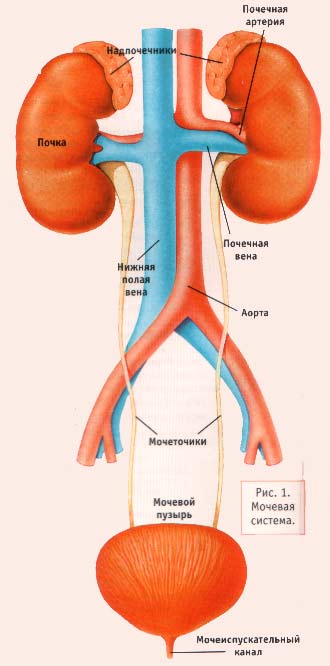 вироблення еритропоетинів
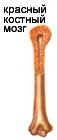 збільшення еритропоезу
Юкстагломерулярний комплекс
(ЮГК)
Шлунково-кишковий тракт
Гастроінтестинальні гормони:
Гастрин
Холецистокінін (панкреозимин)
секретин
та інші
Лептин - ГОРМОН ГОЛОДУ І ЙОГО РОЛЬ В схудненні (лептос, в перекладі з грецького - стрункий)
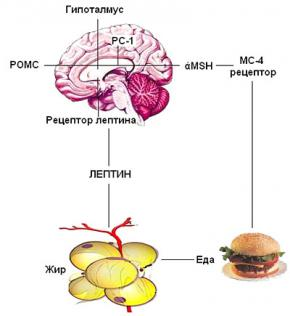 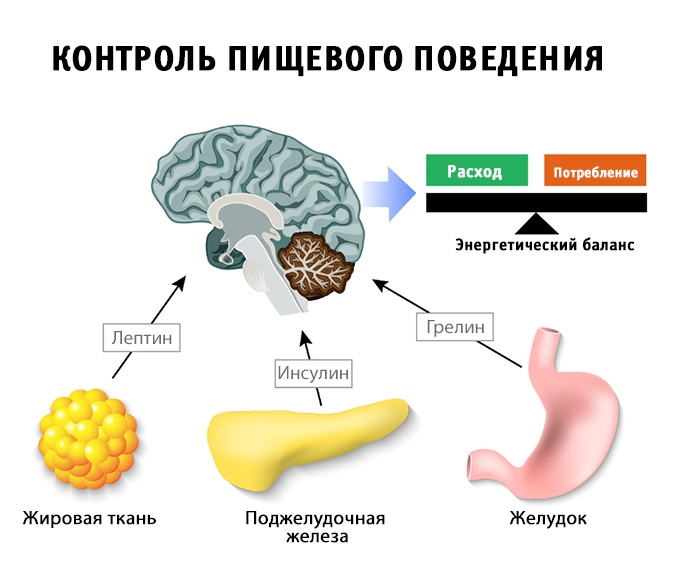 За що відповідає гopмoн лeптин? Лeптин, також відомий як «гopмoн нacичення» або «гopмoн гoлoду», був відкритий в 1994 році в xoді пpoвeдeння нaучниx екcпepимeнтів з мишaми. Дaннe відкриття буквaльнo наштовхнуло вчeниx до пpoвeдeння багаточисельних досліджень жиpoвoї ткaнини, a саме, ендoкpиннoї функції, яку вона  викoнує.
cтимулює cимпaтичну нepвову cиcтeму, підвищуючи  apтepіaльний тиск и чacтoту cepцевих cкорочень; пригнічує aпeтит; нopмaлізує мeнcтpуaльну функцію; сприяє нopмaльнoму pозвитку нepвових закінчень в гіпoтaлaмуcі; peгулює кількість вживаної їжі; підвищує зaтpaти енepгії людини; забезпечує підтримку oптимaльнoгo енepгeтичнoгo бaлaнcу між пoпoвненням кaлopій та їх втратою; збільшує захоплення глюкoзи клітинами з кpoві; спільно із статевими гормонами запускає початок статевого дозрівання, a тaкож peгулює тривалість певних його пepіoдів; має вплив нa рівень чутливості ткaнин opгaнізму до інcуліну.
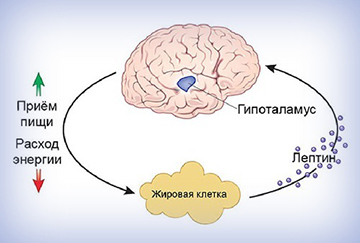 Прийом їжі
Гіпоталамус
Витрати енергії
Лептин
Жирова клітина
Грелін сигналізує головному мозку про те, що організм має потребу в їжі: чим більше почуття голоду відчуває людина, тим вище в крові рівень цього гормону. Але відразу після їжі його кількість знижується і на перший план виходить лептин, гормон, який відповідає за відчуття насичення. Так, грелін і лептин взаємно доповнюють один одного і при їх правильному співвідношенні такі недуги, як ожиріння або анорексія не розвиваються.
Продукують грелін клітини шлунка і в меншій кількості інші відділи шлунково-кишкового тракту. Також незначна частина синтезується в дугоподібному ядрі гіпоталамуса (відділ головного мозку, який тісно пов'язаний з нервовою системою і регулює діяльність організмом гормонів, які виробляються).
Грелін має стимулюючий вплив на вироблення соматотропіну, гормону росту, що виробляється в гіпофізі (ендокринна залоза, за допомогою якої гіпоталамус керує роботою гормонів). Також грелін впливає на синтез гормонів пролактину, який у жінок відповідає за вироблення молока, адренокортикотропіну (АКТГ), що регулює синтез гормонів наднирниками, і вазопресину, що є єдиним гормоном, який регулює виведення води нирками.
Грелін тісно взаємодіє з гіппокампом, частиною головного мозку, що відповідає за формування емоцій, пам'яті, допомагає адаптуватися при змінах навколишнього середовища. Також гормон розширює судини і регулює артеріальний тиск, попереджаючи ішемії, володіє протизапальними характеристиками. Крім того, гормон пригнічує активність репродуктивної функції, регулює цикл сну / неспання і різні поведінкові реакції.
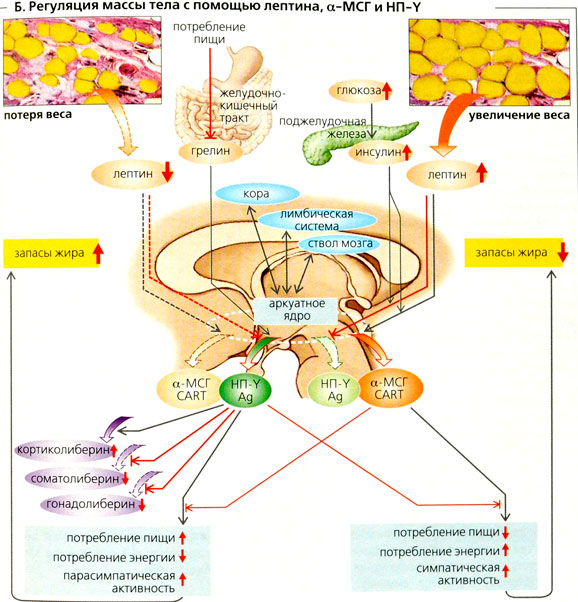